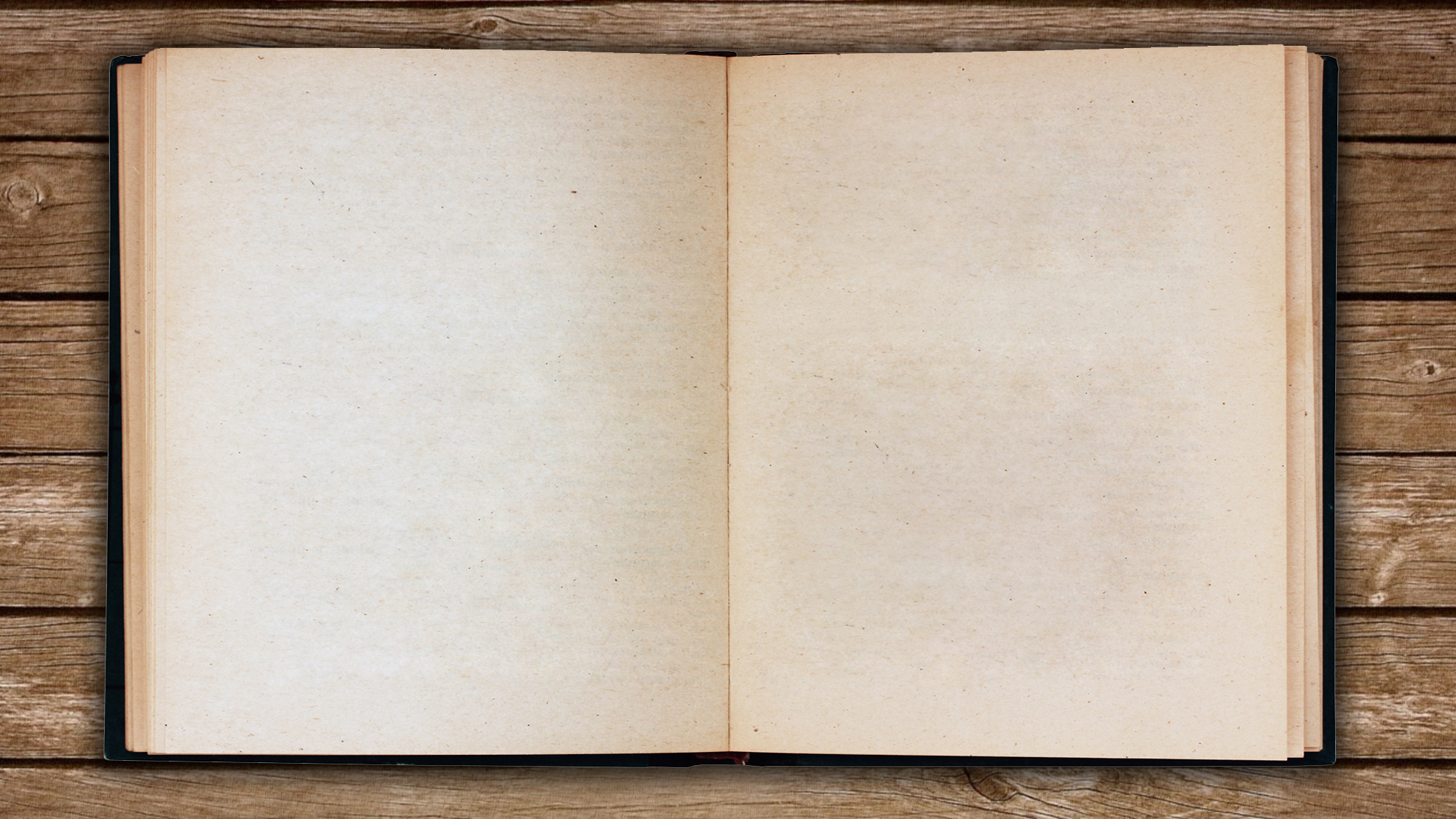 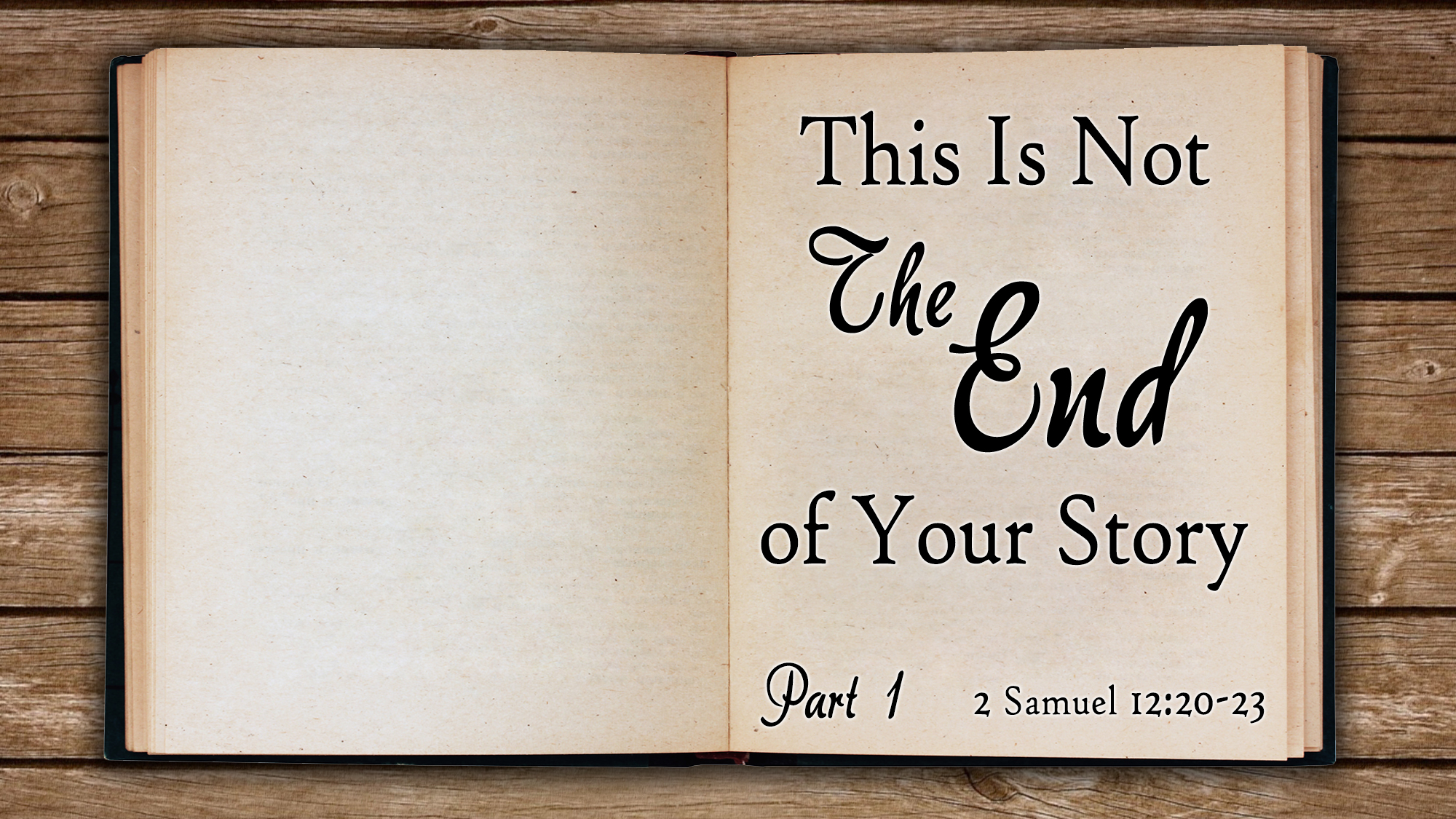 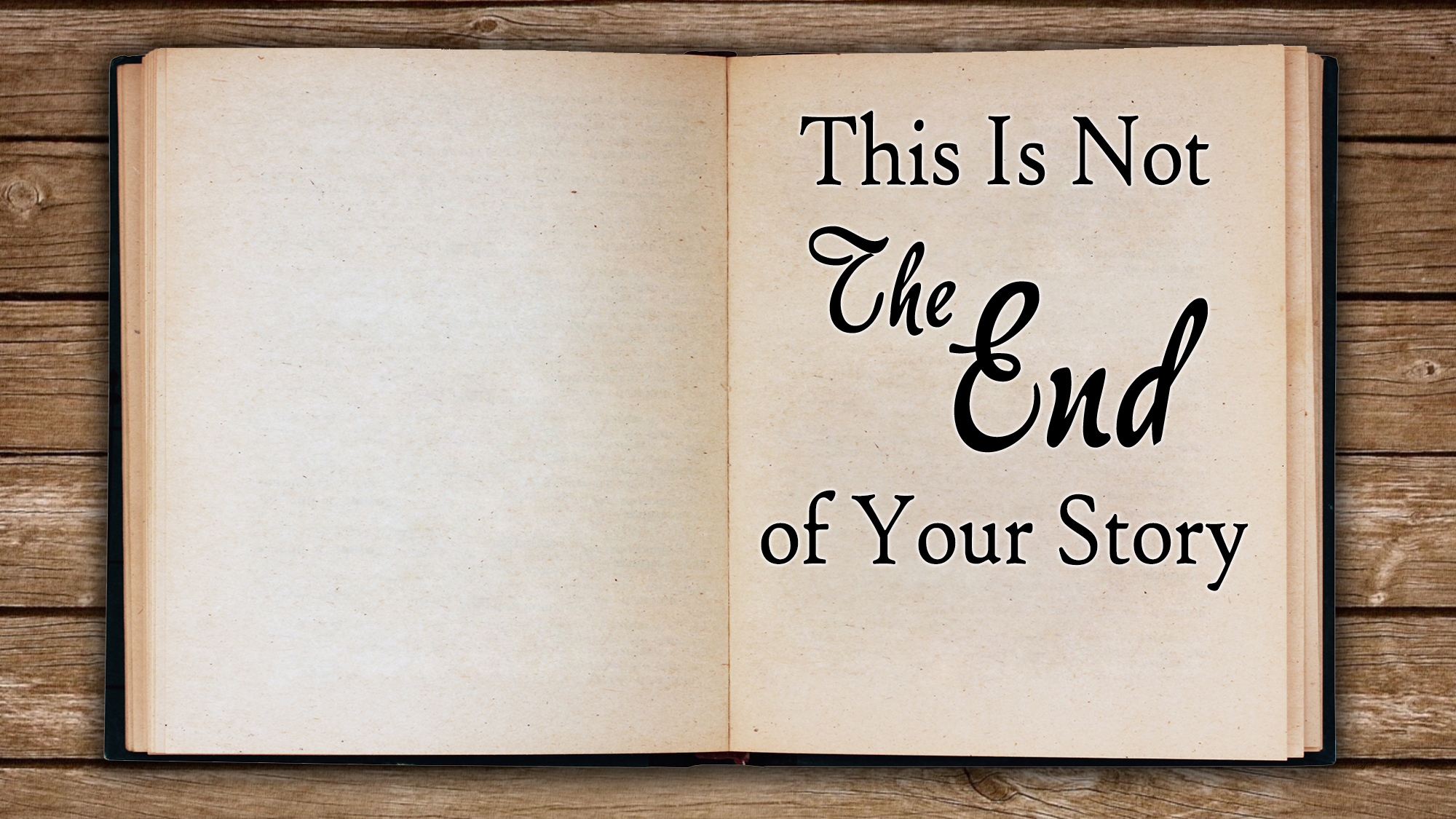 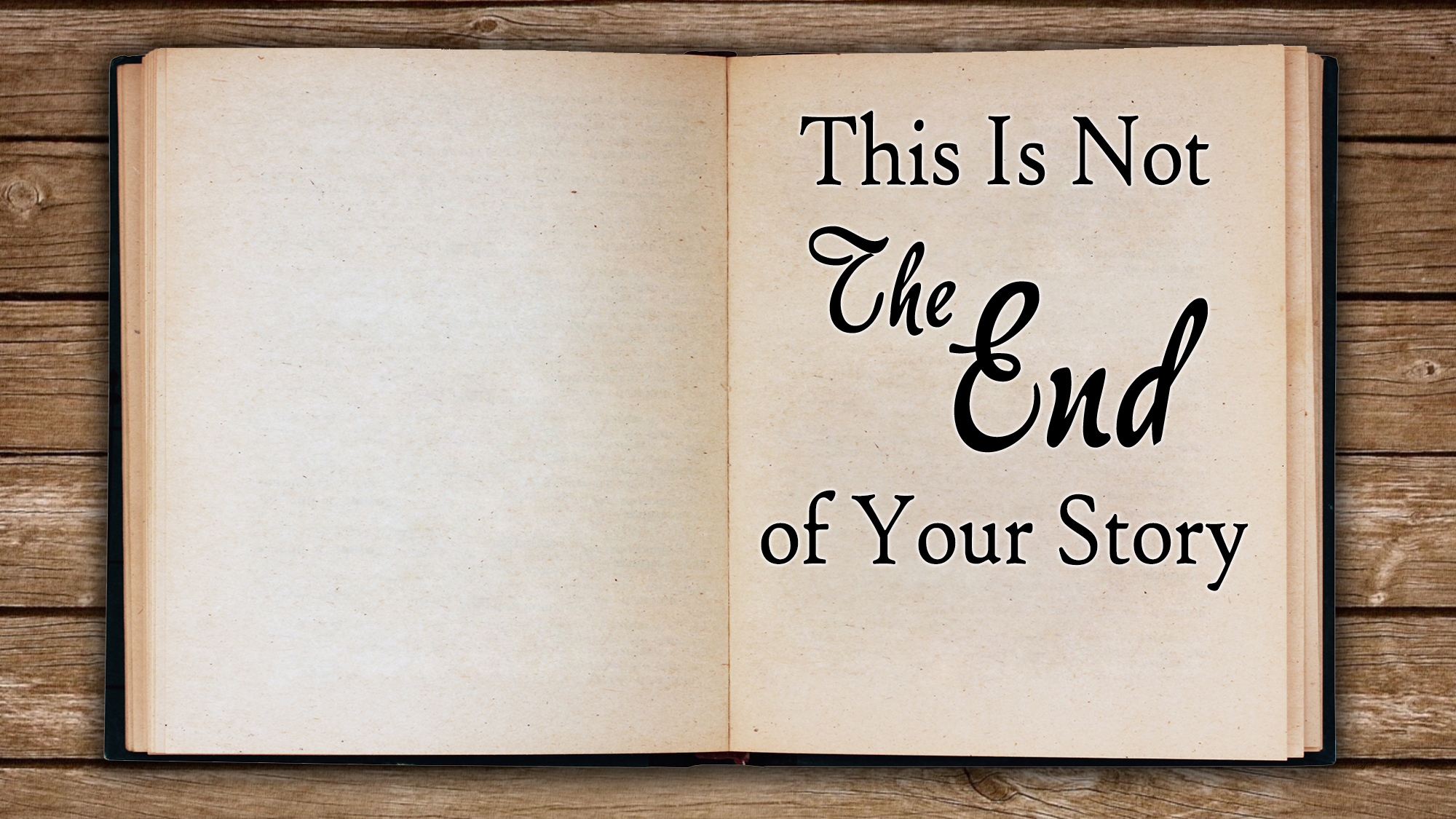 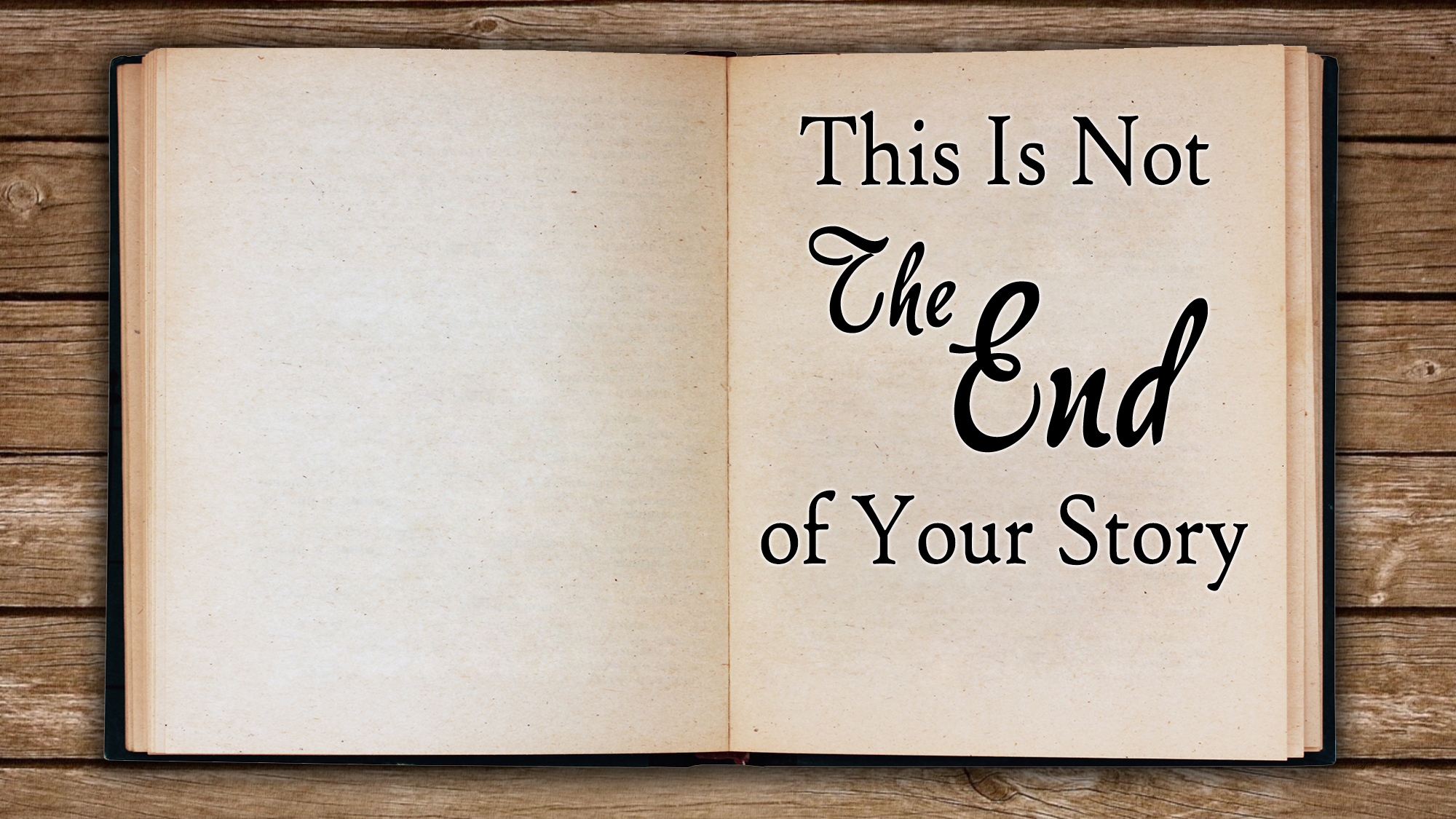 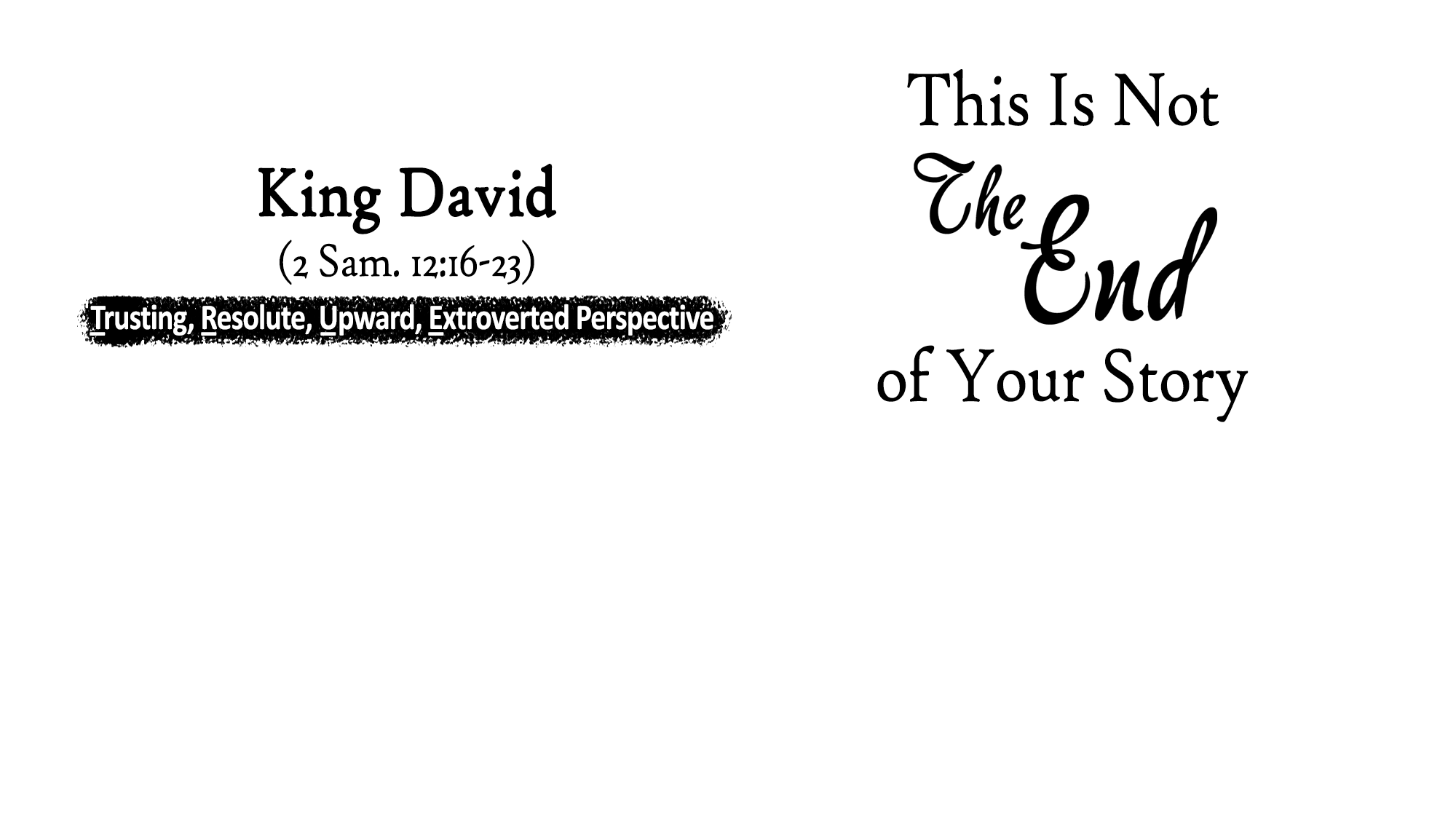 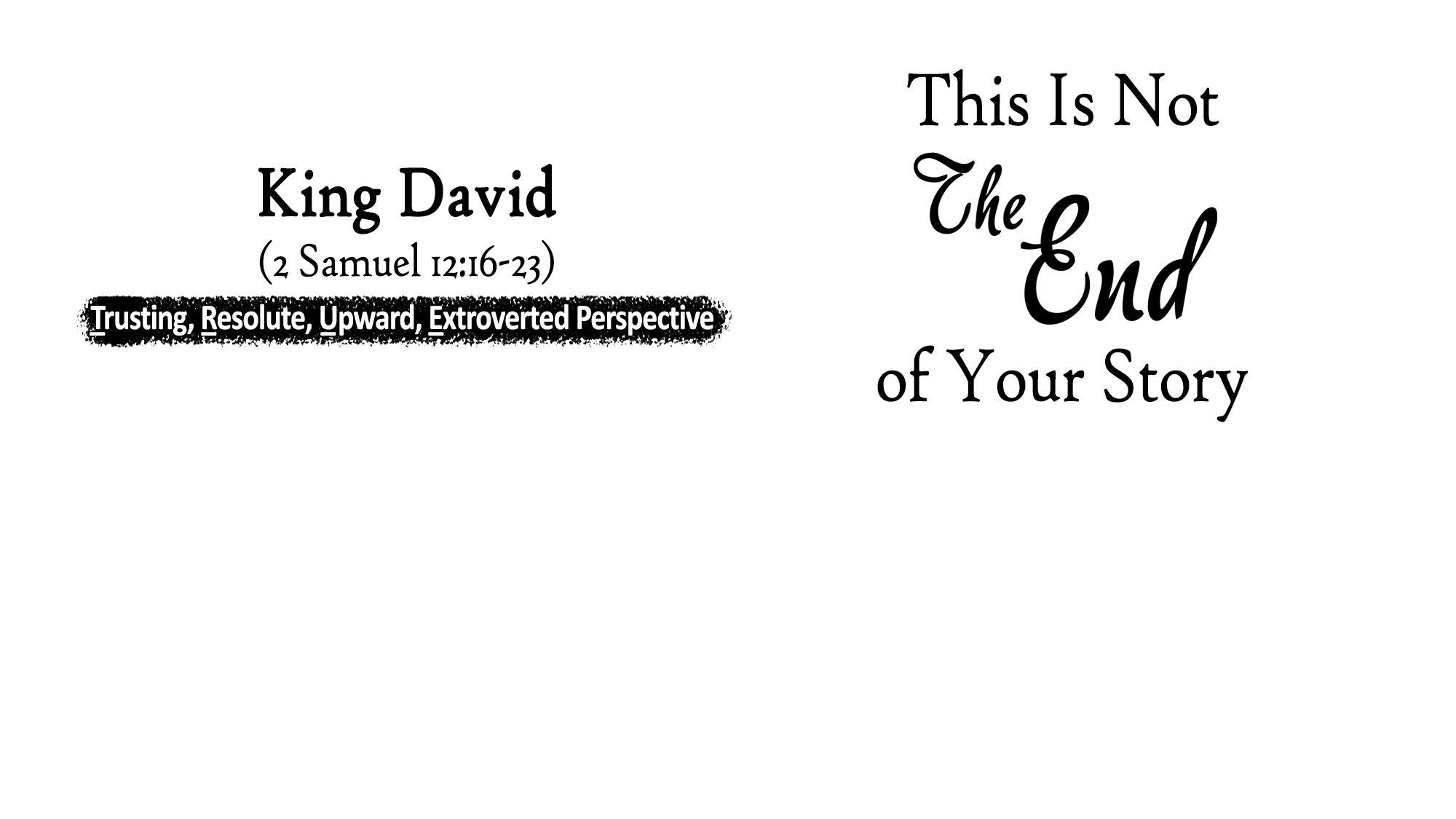 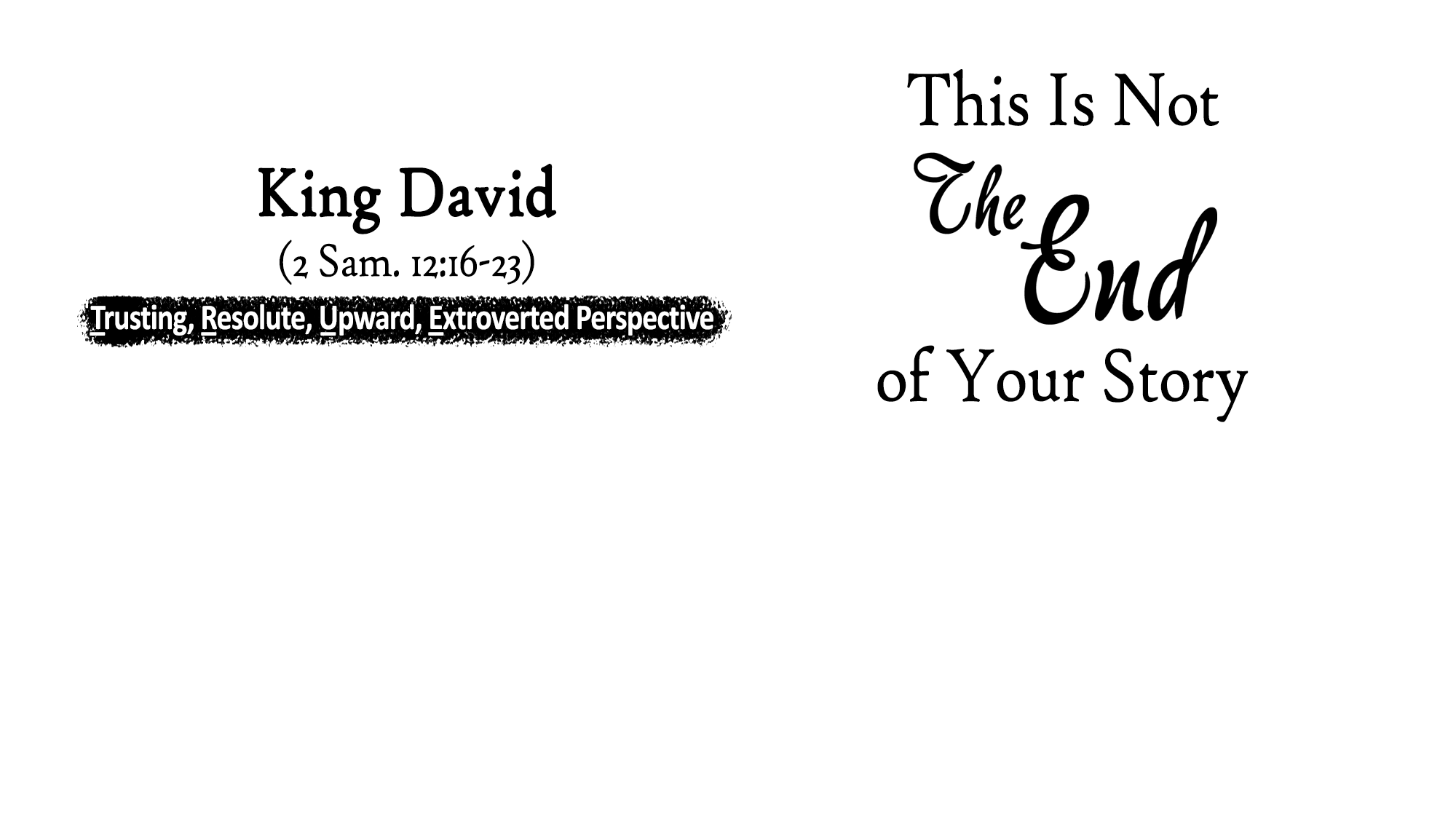 David got up, cleaned up, dressed up and ate up (12:20)
David worshiped God instead of blaming God (12:20)
David realized he could not change what happened (12:23)
David focused on living and what he could do/change (12:23)
The trials of life do not have to define you or limit you!
There is more that you can do for God!  That’s why you’re here!
Find something simple to do to make a positive difference for others!
Make sure you’re pointed toward and ready for heaven!
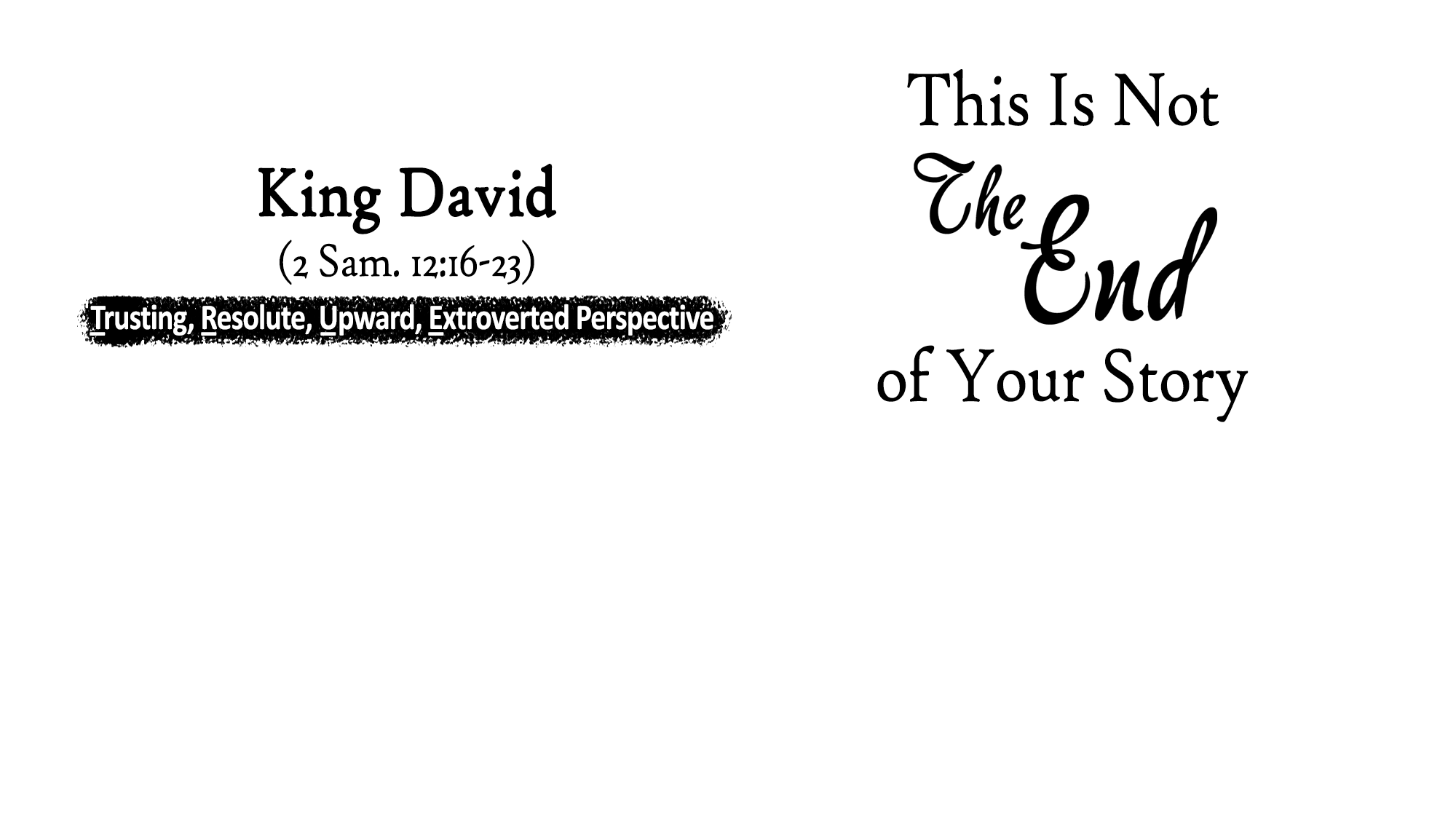 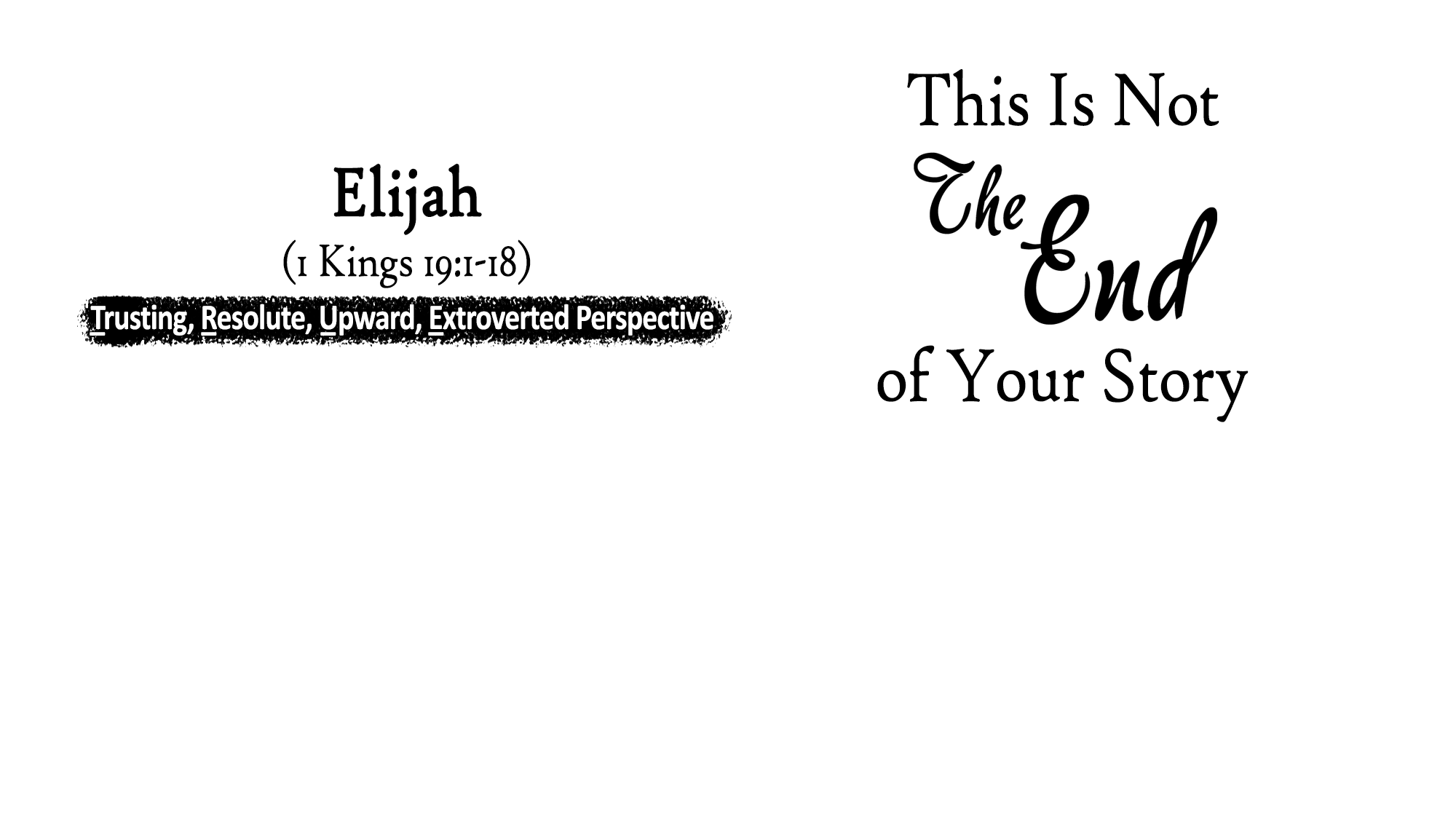 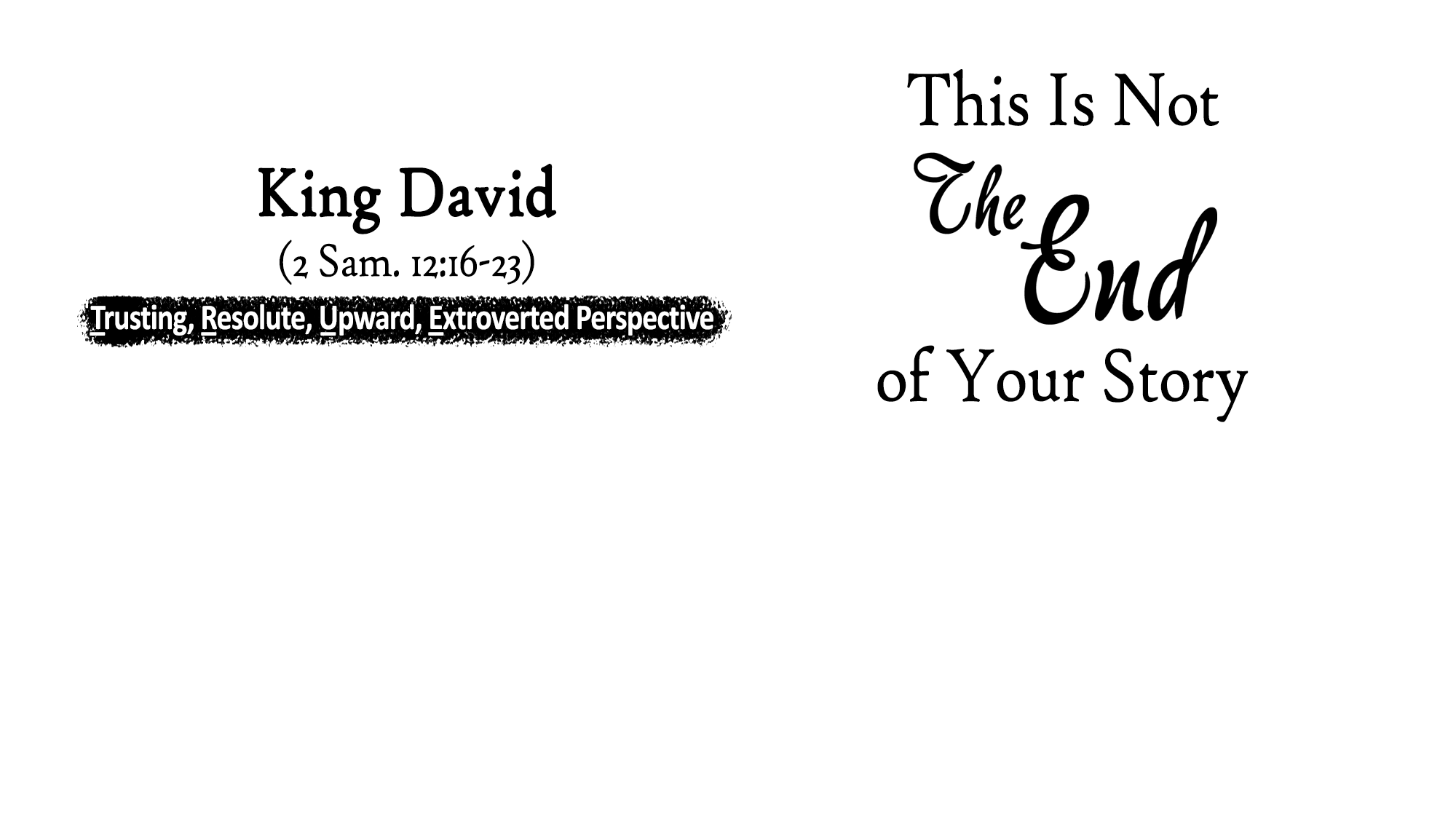 Elijah realized that the journey was too great to do alone (19:7)
Elijah found real strength from the Lord and what He provides (19:8-9)
Elijah got up, got out and got busy doing for others (19:15-17)
Elijah realized that he was not alone (19:18)
The trials of life do not have to define you or limit you!
There is more that you can do for God!  That’s why you’re here!
Find something simple to do to make a positive difference for others!
Make sure you’re pointed toward and ready for heaven!
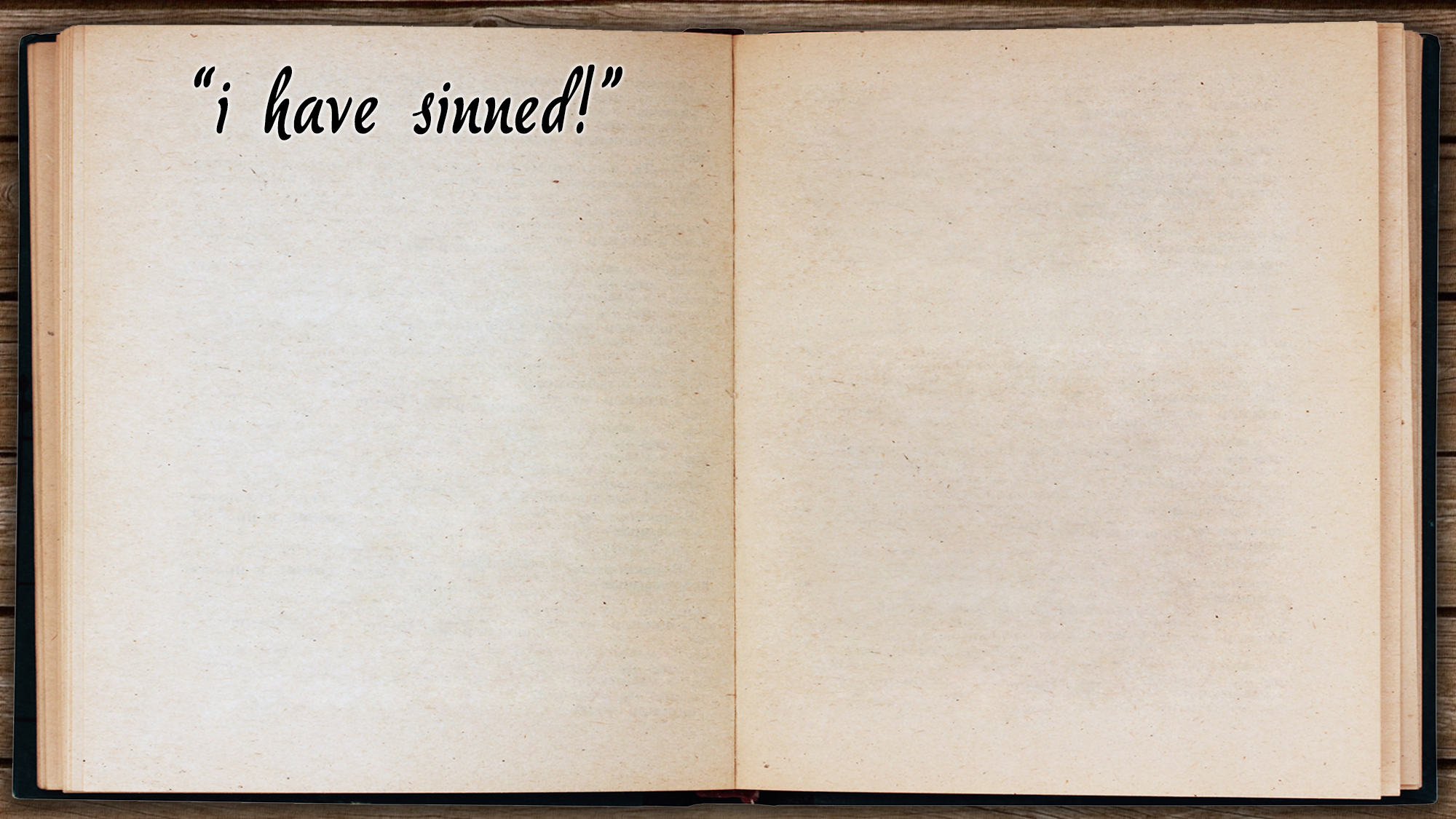 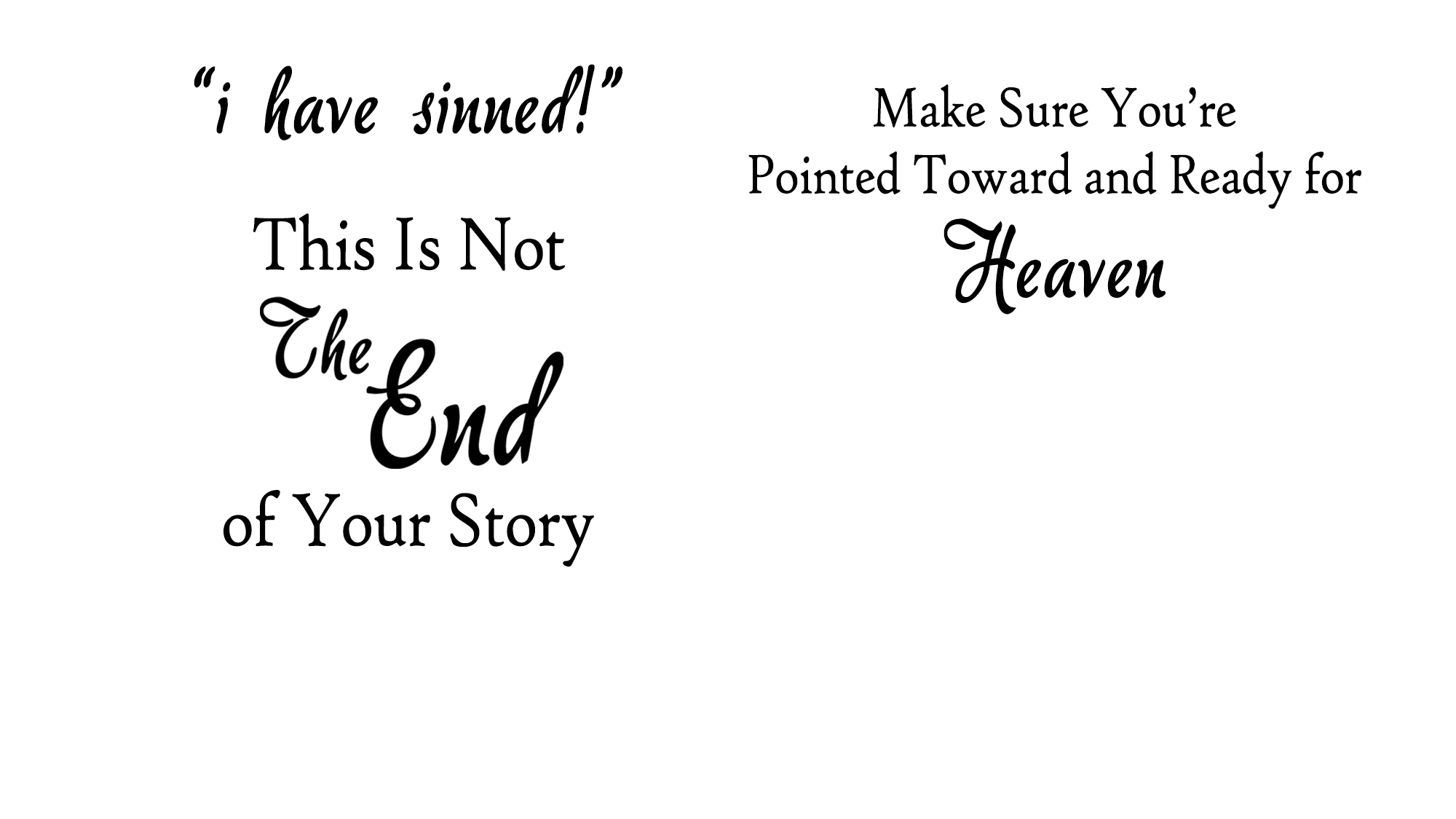 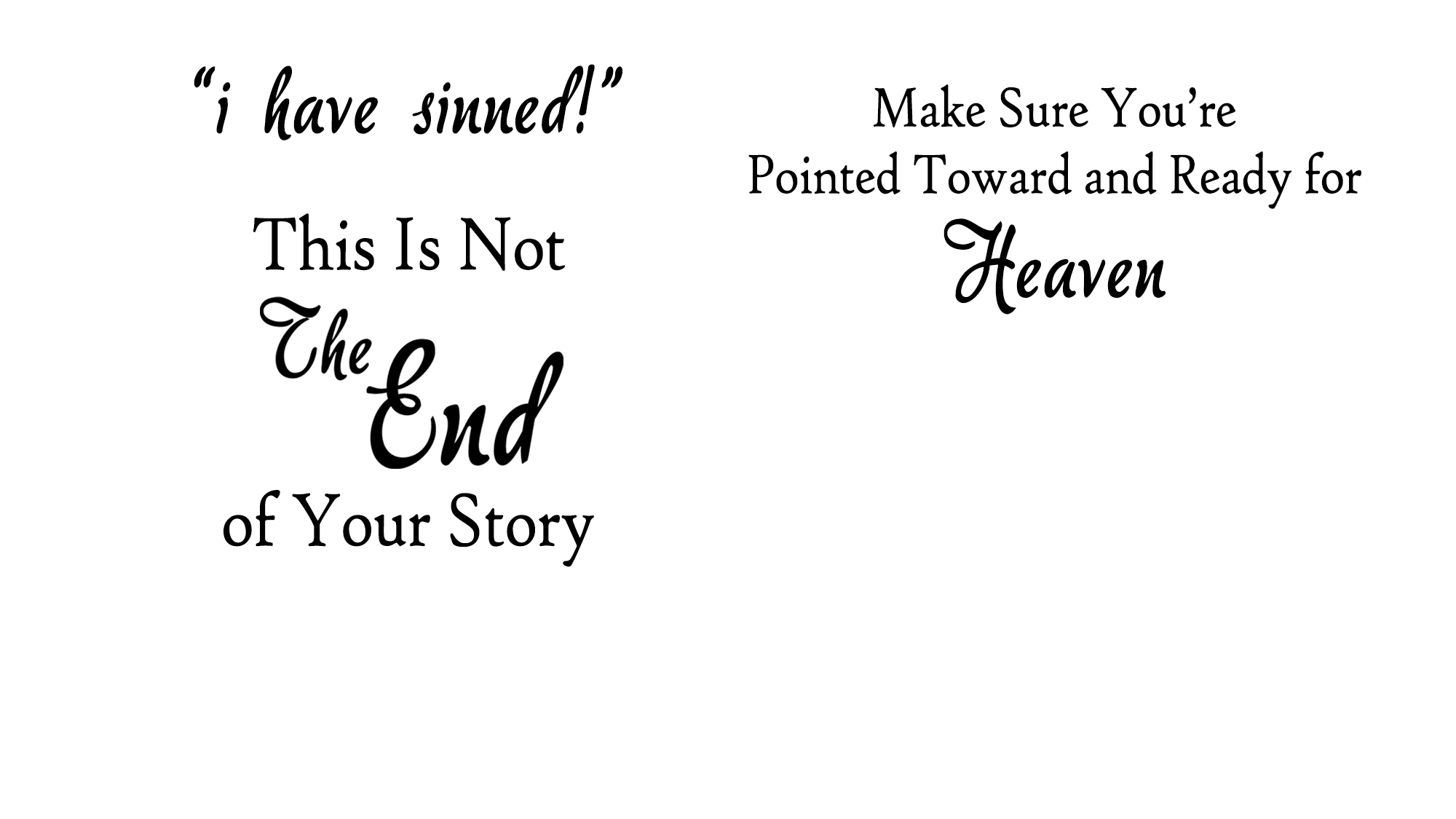 Believe Jesus is God’s Son – Acts 16:31
Repent of your sins – Acts 17:30
Confess your faith – Rom. 10:9
Be immersed into Christ – Mark 16:16
God will forgive all of your sins – Acts 2:38
God will add you to His church – Acts 2:47
God will enroll you in heaven – Heb. 12:23
Walk faithfully with Christ – 1 John 1:7